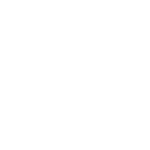 Surgical jaundice
Layan makhadmeh
Saba zayadeen
ANATOMY
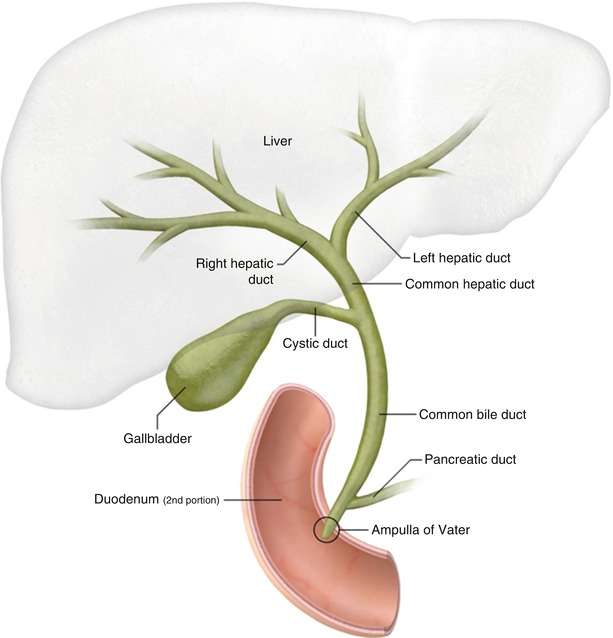 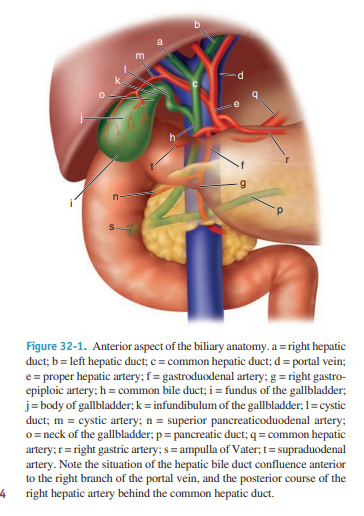 INTRODUCTION
Jaundice also known as icterus,is yellowish Pigmentation of the skin, the conjunctival membranes over the sclera, and other mucous membranes caused by hyperbilirubinemia. 

Obstructive Jaundice: Failure of normal amount of bile to reach intestine due to mechanical obstruction of the extrahepatic biliary tree or within the porta hepatis.

Surgical jaundice is a term applied to any form of  surgically correctable jaundice Most of the times its Obstructive But not all as splenectomy.
PHYSIOLOGY
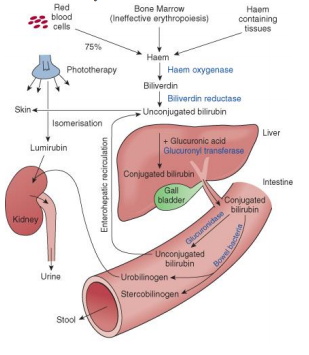 Red blood cells are destroyed mainly in the spleen due to aging or abnormality in shape by macrophages, thus releasing hemoglobin and the brown pigment heme

hemoglobin is broken down by an oxidation reaction into globular proteins and recycled .
Heme is  converted to biliverdin , then to bilirubin (unconjugated).
Bilirubin is then bound to albumin and transported to liver to be conjugated.
It is then secreted to the biliary system.
History and exam
Risk factors for gallstones and possible choledocholithiasis are important to obtain. This includes obesity, female gender, and age more than 40 years.
Prior intraabdominal pathology should be identified, including a history of inflammatory bowel disease, which can have associated hepatic steatosis, cholelithiasis, or primary sclerosing cholangitis.
 A history of pancreatitis should be noted as this can lead to biliary strictures. Any iatrogenic interventions such as surgery or endoscopy are critical to obtain.
A social history should include current and past alcohol consumption as well as risk factors
for transmission of viral hepatitis such as intravenous drug abuse and tattoos
CLINICAL FEATURES
Symptoms:
dark urine (excretion of conjugated bilirubin) 
pale stools
Pruritus
Abdominal pain 
fatty dyspepsia
weight loss & anorexia


(5 Fs) : Fair, Fat, Female, Forty, Fertile.
Physical examination:
Yellow sclera /skin
Tenderness in right upper quadrant 
hepatic enlargement
Palpable gallbladder (Courvoisier's law)
Ascites
Lymphadenopathy (Virchow’s node)
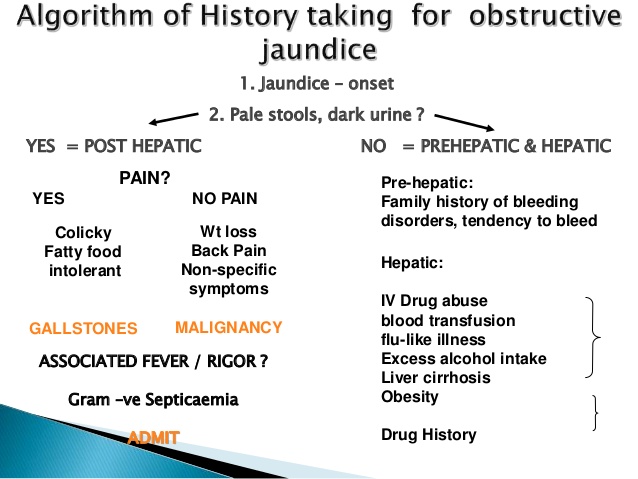 Murphy's sign:  asking the patient to take in and hold a deep breath while palpating the right subcostal area. If pain occurs on inspiration, when the inflamed gallbladder comes into contact with the examiner's hand, Murphy's sign is positive. Indicates acute cholecystitis
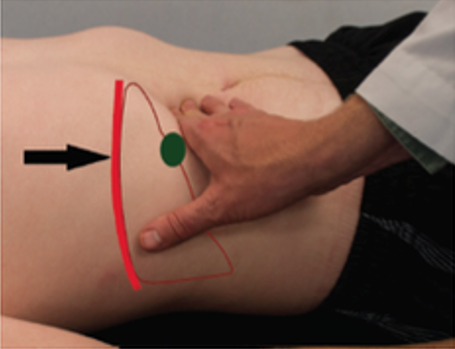 Courvoisier's law:
If gallbladder is palpable in a jaundiced patient, it is unlikely to be due to gallstones, because stones would have given rise to chronic inflammation and subsequently fibrosis of gallbladder therefore, rendering it incapable of dilatation.




Enlarged
non-tender
palpable gallbladder
tumor of the biliary tree or pancreatic head
ETIOLOGY
pre-hepatic jaundice : caused by excessive destruction of red cells eg. Spherocytosis, transfusion, trauma
hepatocellular jaundice:
Post-hepatic jaundice: caused by obstruction of bile canaliculi which can be :
A: Extramural .
B: Intramural.
C: Intraluminal .
Prehepatic jaundice
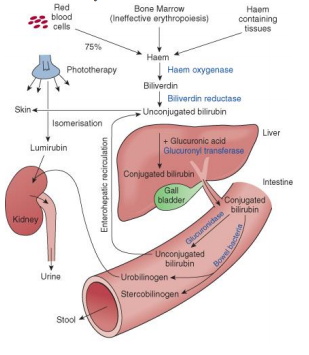 Increased production of (unconjugated) bilirubin by
the reticuloendothelial system, as may result from excessive destruction of red cells in haemolysis, exceeds the ability of the liver to conjugate; therefore, the unconjugated bilirubin accumulates in the blood. There is no increase in conjugated bilirubin in the blood, so none is found in the urine. However, there is an increase in the amount of urobilinogen produced in the gut, so more is resorbed and ‘overflows’ into the systemic circulation, where it is excreted by the kidney.

some types of Prehepatic jaundice can be corrected surgically as Hereditary spherocytosis
hepatic jaundice
Caused by the following:
•hepatitis: viral (hepatitis viruses A, B, C, E), leptospirosis, glandular fever (infectious mononucleosis);
•cirrhosis;
•liver poisons, for example paracetamol overdose, chlorinated hydrocarbons such as carbon tetrachloride, chloroform and halothane; phosphorus;
•liver tumours, where most of the parenchyma is replaced by deposits;
•sepsis
In the presence of hepatocellular damage, the liver is unable to conjugate bilirubin efficiently, and less is excreted into the canaliculi. Thus, both unconjugated and conjugated bilirubin accumulate in the blood.
post-hepatic jaundice
Obstruction of the intrahepatic or extrahepatic bile ducts prevents excretion of conjugated bilirubin.

Without pigment,the stools become pale,and the conjugated bilirubin builds up in the blood and is excreted in the urine, turning it dark brown.

Sometimes the hepatic and posthepatic forms co-exist. For example, a stone in the common bile duct may produce jaundice partly by obstructing the outflow of bile and partly by secondary damage to the liver (biliary cirrhosis). Similarly, tumour deposits in the liver and cirrhosis may both result in jaundice partly by actual destruction of liver tissue and partly by intrahepatic duct compression.
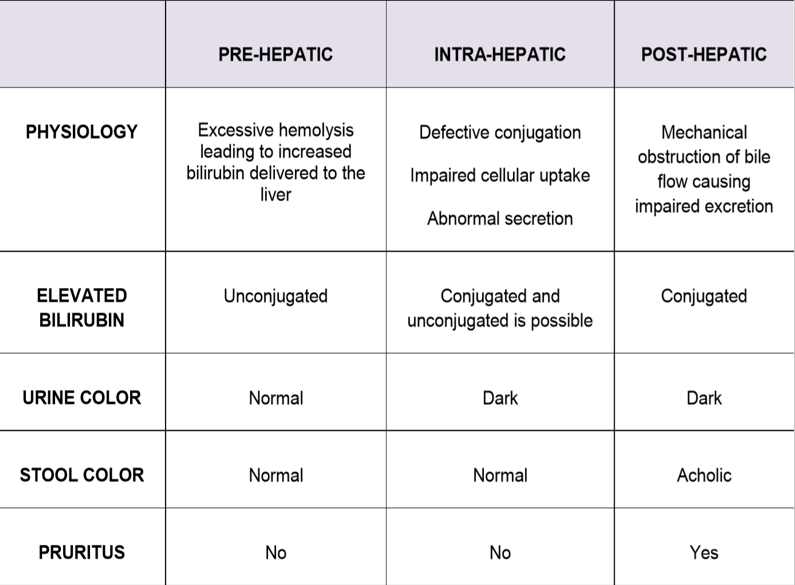 post-hepatic jaundice
Extramural :
pancreatitis
Carcinoma of the head of the pancreas
Periampullary tumors 
hilar lymphadenopathy 
Merizzi's syndrome
Intraluminal:
Common bile duct stones 
Parasitic infections 
Hydatid cysts 
Biliary tree tumors
Intramural:
Choledochal cyst 
Biliary atresia 
iatrogenic strictures 
Inflammatory strictures 
Trauma 
Idiopathic 
tumors
Extramural causes
1.Carcinoma of the head of pancreas
Cancers that start in the head of the pancreas are near the common bile duct. These cancers can press on the duct and cause jaundice while they are still fairly small, which can sometimes lead to these tumors being found at an early stage. 
-But cancers that start in the body or tail of the pancreas don’t press on the duct until they have spread through the pancreas. By this time, the cancer has often spread beyond the pancreas.
-Any elderly patient with progressive painless jaundice should be considered cancer of head of pancreas until proven otherwise .
Extramural causes
1.Carcinoma of the head of pancreas
-Clinical presentation :
1. painless obstructive jaundice which is the classical presentation, but more than half of the patients present with  abdominal or back pain.
2. Weight loss.
3.anorexia.
4.Asthenia (Weakness)
5.Palpable non-tender gallbladder (courvoisier’s sign).
6.Enlarged liver.
7.pruritis
Extramural causes
2. Periampullary tumor
Periampullary cancer is a cancer that forms near the ampulla of Vater It mainly consists of:
duodenal cancer adjacent to ampulla
carcinoma head of pancreas
tumour from ampulla of Vater
cancer of lower common bile duct

Painless progressive jaundice is the classic presentation, This is because the bile duct is compressed at an early stage, before extensive painful invasion of surrounding tissues.
Usually the jaundice is intermittent because at times the sloughing of the tumor tissue relieves the obstruction partially.
Extramural causes
3.Merrizzi syndrome
A gallstone may impact in the cystic duct or Hartmann’s pouch and cause extrinsic compression of the common hepatic duct, also resulting in obstructive jaundice.

Mirizzi syndrome has been associated with gallbladder cancer, It has been hypothesized that recurrent inflammation and biliary stasis may predispose to both conditions.
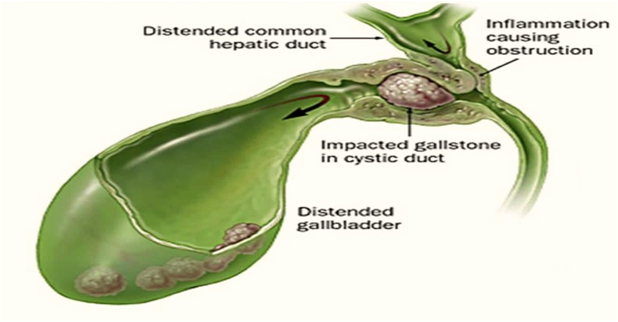 intramural causes
1.Choledocal cyst
Choledochal cysts, are rare congenital dilations (enlargements) of the bile ducts
Although choledochal cysts are present at birth, they are increasingly diagnosed in adults
Choledochal cysts are inflammatory in nature. Left untreated, this frequently lead to recurrent cholangitis or pancreatitis
intramural causes
1.Choledocal cyst
Classification :
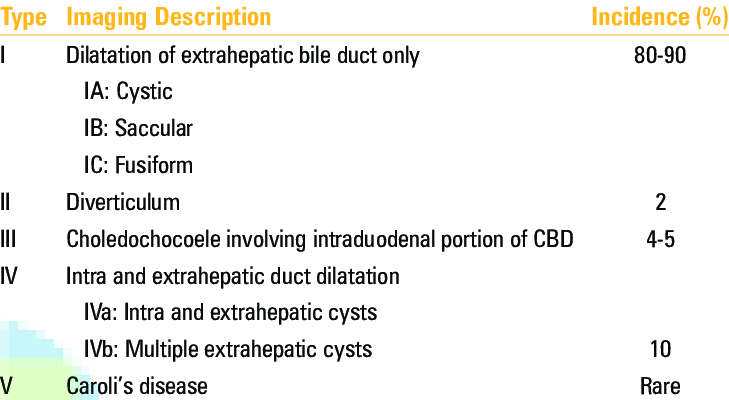 intramural causes
1.Choledocal cyst
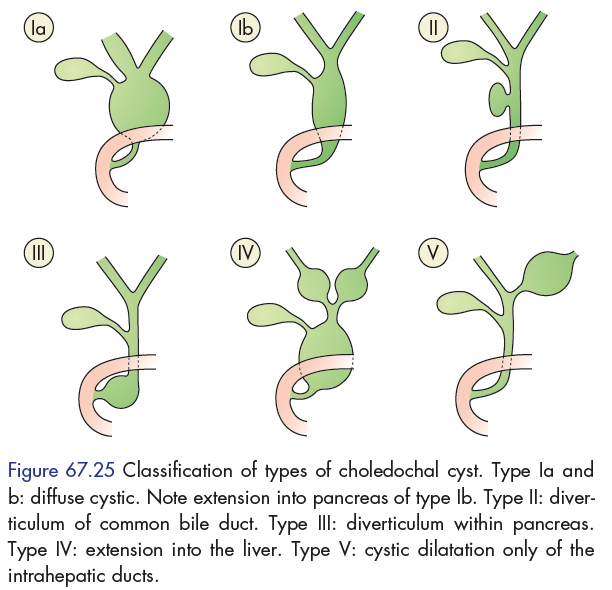 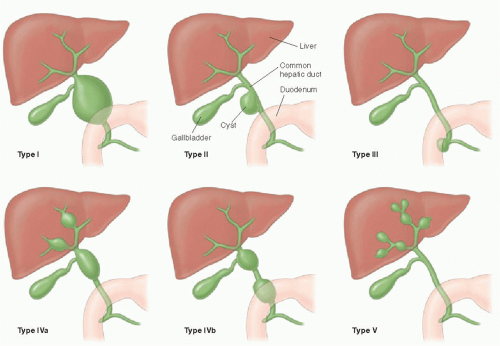 intramural causes
2.Billary atersia
Biliary atresia is a fibroproliferative condition in infants in which the bile ducts outside and inside the liver are scarred and blocked. Bile can’t flow into the intestine so bile builds up in the liver and damages it. The damage leads to scarring, loss of liver tissue and function, and cirrhosis.
Mainly caused by the arrest of development during the solid stage of bile duct formation
The obliterative process of biliary atresia involve : CBD, cystic duct, one or both hepatic ducts or the gallbladder.
intramural causes
2.Billary atersia
Clinical presentation:
Jaundice at birth or shortly thereafter.  Infants with biliary atresia typically develop jaundice by 3 to 6 weeks of age
Acholic and pale gray stools secondary to obstructed bile flow. 
If untreated develop stigmata of liver failure and portal hypertension , particularly splenomegaly and esophageal varices.
Diagnosis:
LFT (Serum bilirubin).
Analysis of TORCH (Toxoplasmosis, other infection, Rubella, CMV infection and Herpes simplex) infection titers
Ultrasonography.
Nuclear medicine scan using TC (99m) disofenin.
Percutaneous liver biopsy.
Surgical exploration is warranted ( when the results of these  tests point to or exclude the diagnosis of f biliary atresia).
intramural causes
3.Trauma
Traumatic bile duct injuries usually present clinically as bile leaks. Less commonly, trauma to the bile duct can result in a biliary stricture. 
Because these injuries tend to be subtle, they may go unrecognized at the time of injury. Patients may have a delayed presentation of jaundice with or without abdominal pain, and such strictures may be mistaken for malignancy. 
Presentation of  the case of traumatic biliary stricture as painless jaundice takes about more than 1 year after the initial injury.
intramural causes
4. tumour of the bile duct
Benign tumours of the bile duct
They are uncommon .They may be an incidental ﬁnding on imaging. 
Benign neoplasms causing biliary obstruction may be classiﬁed as follows:
papilloma and adenoma
 multiple biliary papillomatosis
granular cell myoblastoma
 neural tumours
Leiomyoma
endocrine tumours.
intramural causes
4. tumour of the bile duct
Malignant tumours of the biliary tract (Cholangiocarcinoma)
Its Malignancy of the intrahepatic or extrahepatic ducts ( primary bile duct cancer). It is one of the uncommon adenocarcinomas, but more likely to occur in elderly (above 65).

Risk factors include:
	1.Choledocal cyst.
	2.Primary sclerosing cholangitis.
	3.Calecular diseases.
	4.Parasitic infestation.
	5.Ulcerative colitis .
intramural causes
4. tumour of the bile duct
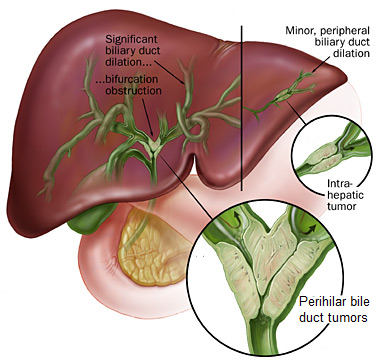 Cholangiocarcinoma
5-10% of cases are located in  intrahepatic bile ducts
about 70%  of cases are located at the bifurcation of the biliary system they are called perihilar bile duct tumors (Klatskin tumour)
20-30% of cases are located in the extrahepatic  bile ducts
intramural causes
4. tumour of the bile duct
Cholangiocarcinoma
Clinical picture
	1.Obstructive jaundice and pruritus  (90% of patients).
	2.pain,cholangitis and anorexia (less common).
	3.Hepatomegaly.
	4.Gallbladder:
	* Distended : if the tumor is below the insertion of the cystic duct into the common bile duct.
	*Collapsed: if the tumor is at the porto hepaticas (klatskin's tumor).
intramural causes
5. Primary sclerosing cholangitis
The disease process results in progressive fibrous stricturing and obliteration of both the intrahepatic and the extrahepatic bile ducts due to a diffuse inflammatory process. most likely autoimmune process 
The etiology is unknown , associated with histocompatible antigens HLA-B8 and -DR3 or -DR4 - suggestive of genetic role.
Most common - men aged 20-40 
Associated with ulcerative colitis (UC). Seen in AIDS patients.
the diagnosis is principally based on the findings at cholangiography, in which irregular, narrowed bile ducts are demonstrated in both the intrahepatic and the extrahepatic biliary tree
intramural causes
5. Primary sclerosing cholangitis
Usually asymptomatic and discovered accidentally
young adults with mild nonspecific symptoms, and biliary disease is suggested by the finding of abnormal liver function tests. Rarely, the first presentation is with jaundice due to biliary obstruction :
RUQ discomfort
Jaundice
Pruritus
Weight loss
Fever 
fatigue
intraluminal causes
1.Bile duct stone
Gallstones are the most common biliary pathology
Gallstones can be divided into three main types: 
cholesterol (brown).
pigment (black).
mixed stones.
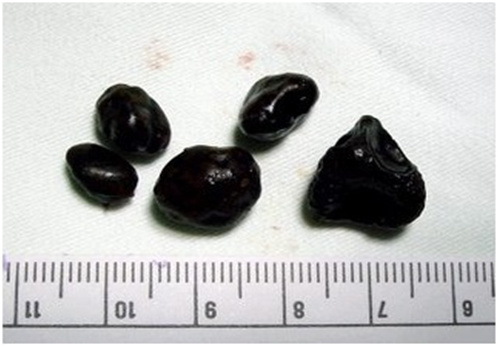 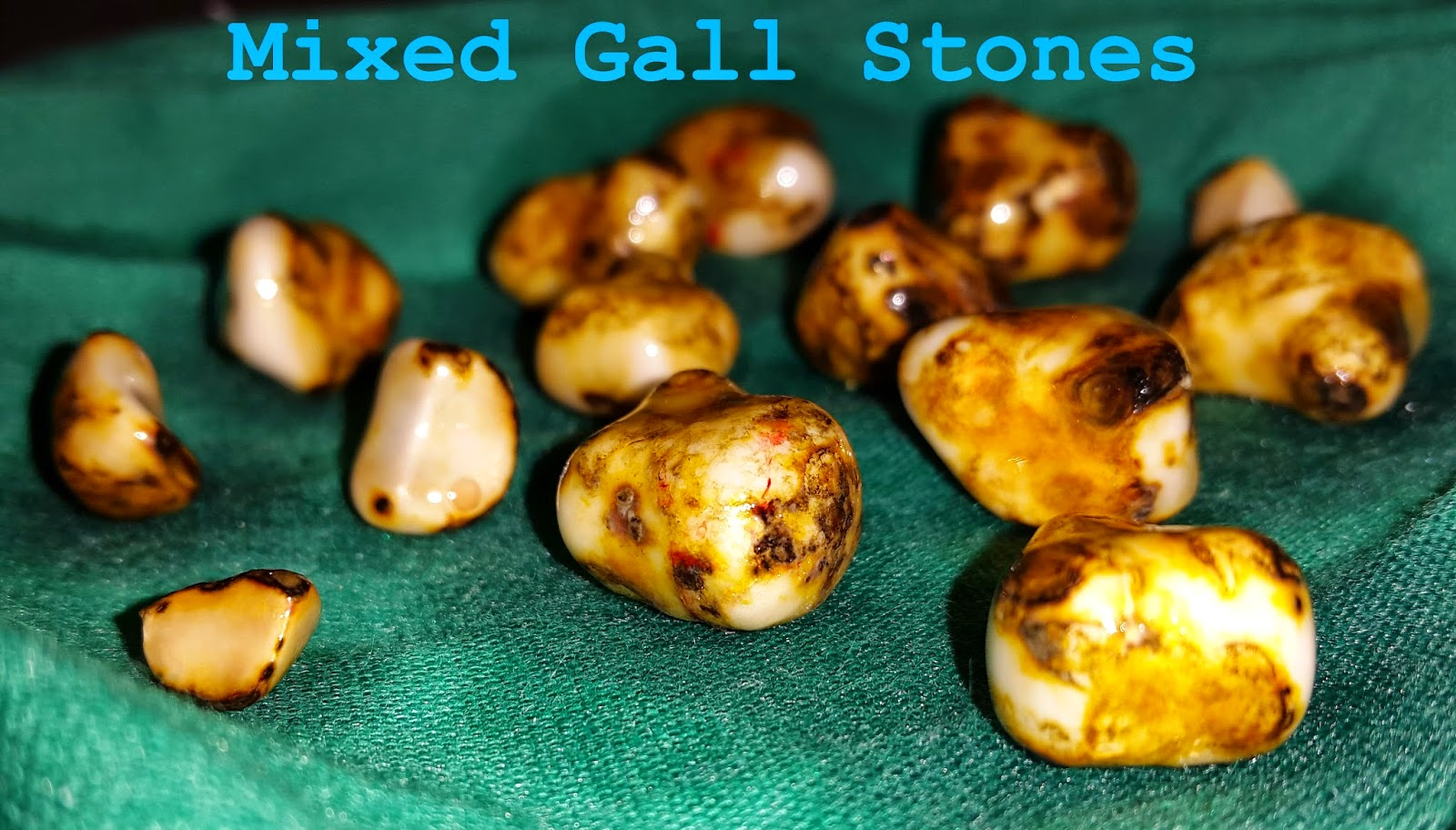 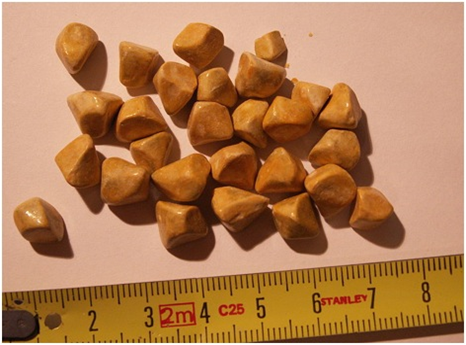 intraluminal causes
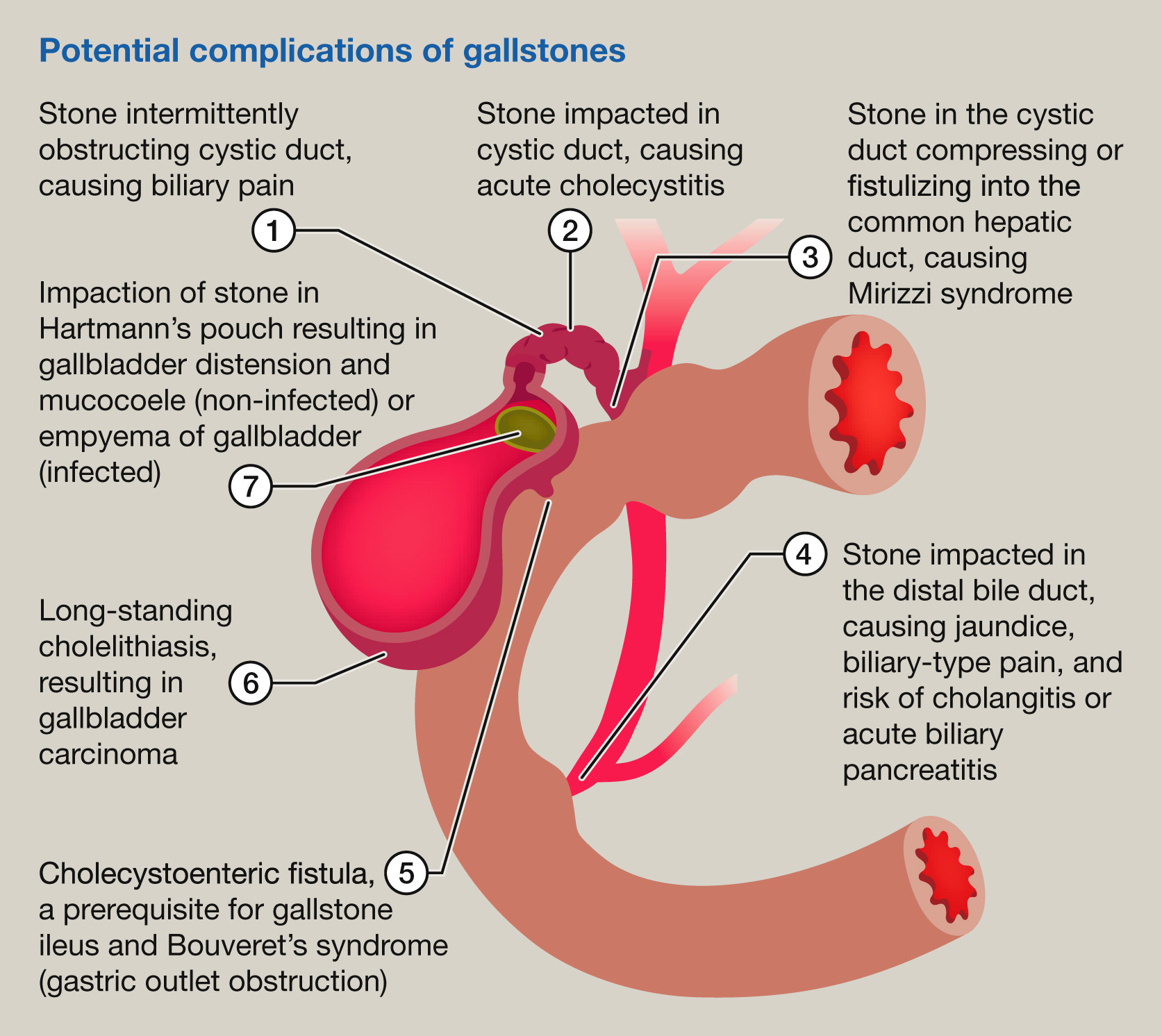 1.Bile duct stone
Effects and complications of gallstones
 Biliary colic
 Acute cholecystitis
 Chronic cholecystitis
 Empyema of the gallbladder
 Mucocele
 Perforation
Billary obstruction
Acute cholangitis
 Acute pancreatitis
 Intestinal obstruction (gallstone ileus)
intraluminal causes
1.Bile duct stone
Primary choledocholithiasis refers to stones formed directly within the biliary tree, while secondary choledocholithiasis refers to stones ejected from the gallbladder. (so even with a patient with cholecystectomy don't rule out choledocholithiasis )
Primary choledocholithiasis are mainly caused by staisis of bile in the ducts 

patients at risk : 
	patients with cystic fibrosis
	Older adults with large bile ducts 
	periampullary diverticula 
	Patients with recurrent or persistent infection involving the biliary system
intraluminal causes
1.Bile duct stone
choledocholithiasis may be symptomless. More often, there are attacks of biliary colic accompanied by obstructive jaundice with clay-coloured stools and dark urine, the attacks lasting for hours or several days. 

The attack ceases either when a small stone is passed through the sphincter of Oddi or when it disimpacts and falls back into the dilated common duct. 

Above the impacted stone, other stones or biliary sludge may deposit. 
Occasionally, the jaundice is progressive and,usually painful rarely, it is painless.
intraluminal causes
1.Bile duct stone
The term ‘cholangitis’ is given to the triad of :
pain (RUQ) +  jaundice +  fevers  = sometimes known as Charcot’s triad’.

the presence of pus in the duct may results in the  pentad of :
Charcot’s triad + Hypotension + confusion = Raynold’s pentad (shock)

Other Associated symptoms:
● Dyspepsia
● Flatulence
● Food intolerance ( fatty food )
● Altered bowel habits
intraluminal causes
2.Paracytic infections
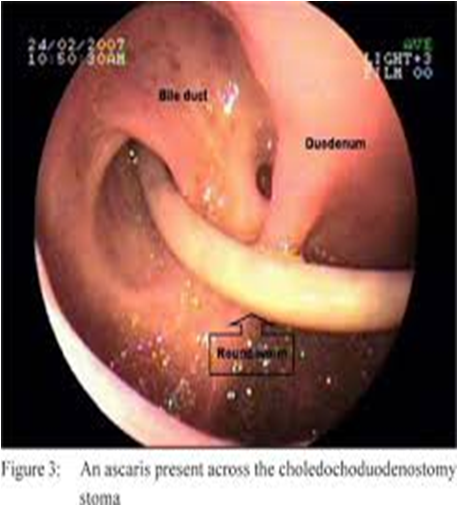 Ascaris lumbricoides, is the most common parasitic infection in human , lives in small intestine in man , feco-oral route ,the adult worm moves from small intestine to the biliary tree causing obstruction
Carcinoma of the gall bladder
This is a rare disease, but extremely variable by geographical region and racial–ethnic groups. The disease usually presents in the seventh or eighth decade. The aetiology is unclear, but there appears to be an association with pre-existing gallstone disease suggesting that chronic inflammation may play a role in a manner similar to tumours of the common bile duct. Calcification of the gall bladder wall, presumably due to chronic inflammation (porcelain gall bladder), is also associated with an increased risk of cancer . Chronic infection may also promote development of gall bladder cancer and the risk in typhoid carriers is significantly increased over the general population.
Carcinoma of the gall bladder
Pathology 
The majority (90 per cent) of cases are adenocarcinoma. Squamous carcinomas also occur and are believed to arise from areas of mucosal squamous metaplasia. At operation, localised carcinomas are difficult to differentiate from chronic cholecystitis; the most commonly presenting tumour is nodular and infiltrative, with thickening of the gall bladder wall, often extending to the whole gall bladder. The tumour spreads by direct extension into the liver, seeding of the peritoneal cavity and involvement of the perihilar lymphatics and neural plexuses. At the time of presentation, the majority of tumours are advanced
Carcinoma of the gall bladder
Patients may be asymptomatic at the time of diagnosis. Symptoms, if present, are usually indistinguishable from those of benign gall bladder disease, such as biliary colic or cholecystitis, particularly in older patients. Jaundice and anorexia are late features. A palpable mass is a late sign.

Laboratory findings are generally non-specific, but may be consistent with biliary obstruction. Non-specific findings, such as anaemia, leukocytosis, mild elevation in transaminases and increased inflammatory markers, such as ESR or C-reactive protein, may be present. Serum CA19-9 is elevated in approximately 80 per cent of patients. The preoperative diagnosis is often made on ultrasonography, and confirmed by a MDR-CT scan or MRI/MRCP. Preoperative staging should be aimed at determining the local extent of diseases and excluding the presence of distant metastases
INVESTIGATIONS
complete blood count
total and direct serum bilirubin
albumin , prothrombin time tests (vitamin K deficiency )
Enzyme tests (alanine aminotransferase (ALT), aspartate aminotransferase (AST), and alkaline phosphatase)
Stool for ova and parasites
Ultrasound
Plain Xray.
CT
endoscopic retrograde cholangiopancreatography (ERCP)
Percutaneous transhepatic cholangiography (PTC)
Magnetic resonance Cholangiopancreatography (MRCP)
Transabdominal Ultrasonography
noninvasive, painless but operator dependant , hard to do with ascites,distended bowel.
show stones in the gallbladder with sensitivity and specificity of >90%.
Can also detect dilatation in the  billiary ducts         Dilation of the duct system is a good indication of duct obstruction ,thus, if the ducts are not dilated, an obstructive cause for the jaundice is unlikely.
Unfortunately, stones within the distal bile ducts are often missed because of overlying duodenal gas.
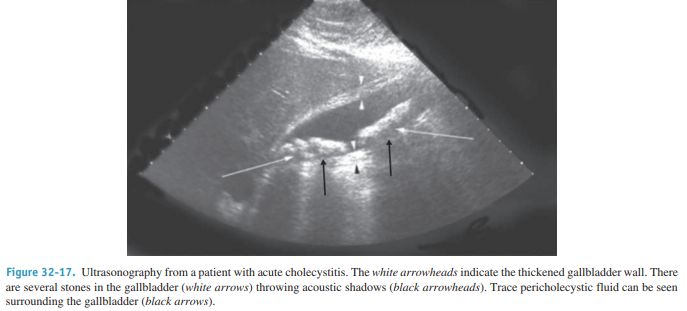 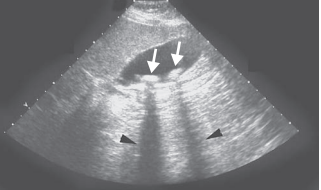 Abdominal CT scan
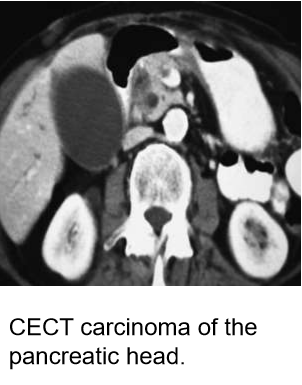 This allows for a global assessment of the abdomen.  
Attention should be focused towards mass lesions in the liver, biliary tract, and/or pancreas.  
CT also allows for staging of a malignancy by identifying lymph nodes and metastasis.
Highly sensitive for tumours 
Detect cause and site of obstruction 
Low sensitivity for detection of stones
Magnetic resonance Cholangiopancreatography (MRCP)
Allows for evaluation of the ducts and surrounding liver parenchyma
highly sensitive for detection of strictures, stones ,malignancy.
No radiation exposure , no contrast needed
expensive.
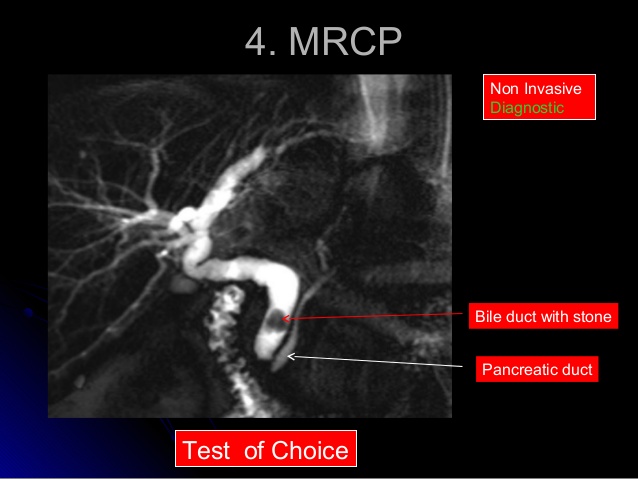 Percutaneous transhepatic cholangiography(PTC)

- Under ultrasound guidance the intrahepatic biliary tree is punctured utilizing a needle with subsequent guidewire placement
After catheter placement, contrast can be injected for visualization of the biliary tree 
Invasive / higher complications than ERCP therefore used in situations  where ERCP is unavailable or unsuccessful .
- Interventions can be performed after crossing the obstruction with a guide wire including dilation, biopsy, and stent placement 
- If the obstruction cannot be passed, a drain can be left in place for drainage/decompression
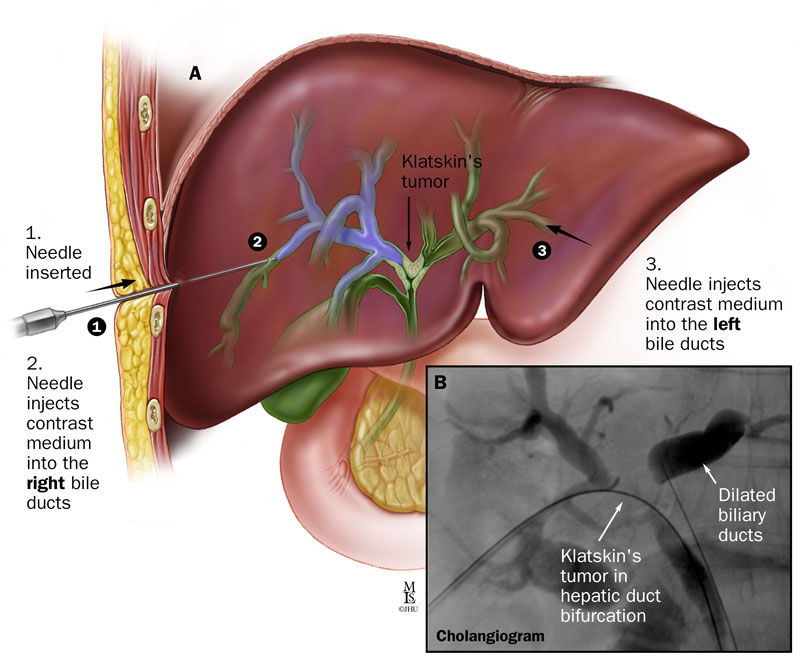 The technique is not easy and requires considerable experience. More than 25% of attempts fail.

Complications: more than ERCP
Bleeding
Bile leak
Allergy to contrast
[Speaker Notes: Bile leak> peotinitis]
Endoscopic Retrograde Cholangiopancreatography (ERCP)
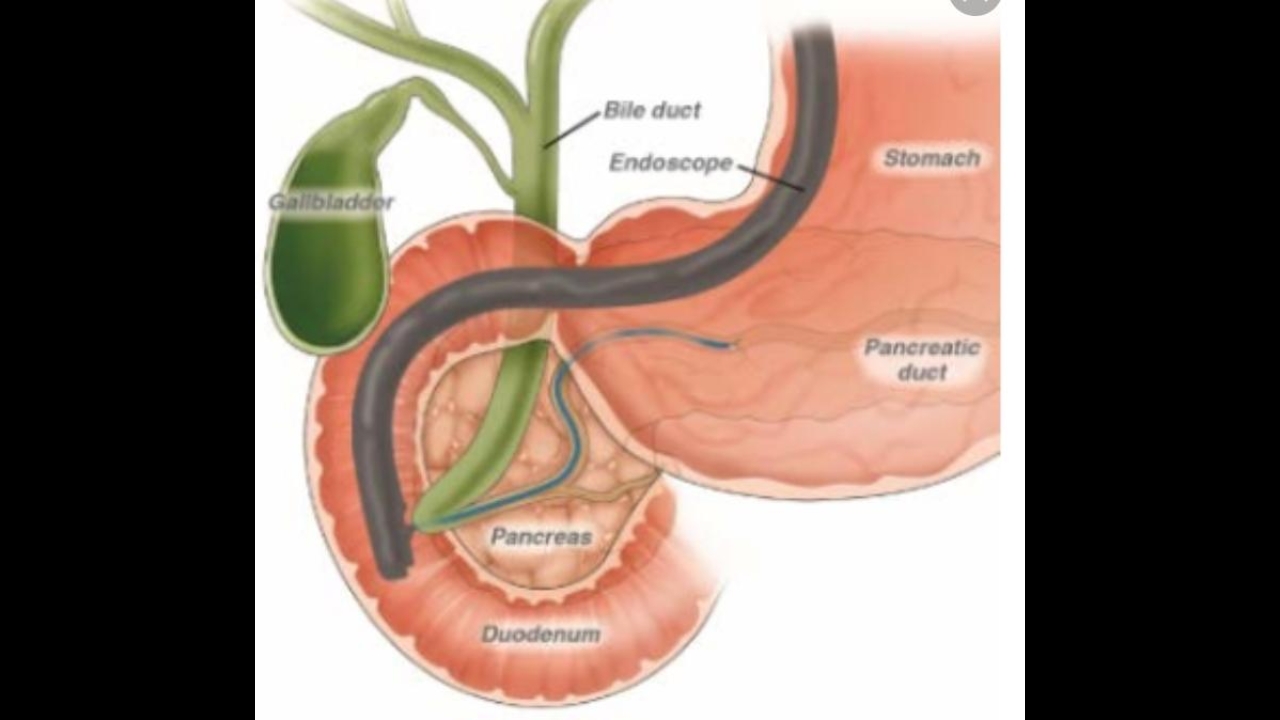 Upper endoscopic camera is placed through the mouth down into stomach reaching the duodenum
 - Cannula is placed through ampulla of Vater
 - Contrast is injected and x-rays taken to evaluate patency of the ducts
Diagnostic + therapeutic
requires at least intravenous (IV) sedation and in some cases general anesthesia
complications :pancreatitis 3.5% of patients, as well as rare occurrences of bleeding, perforation, or infection (cholangitis)
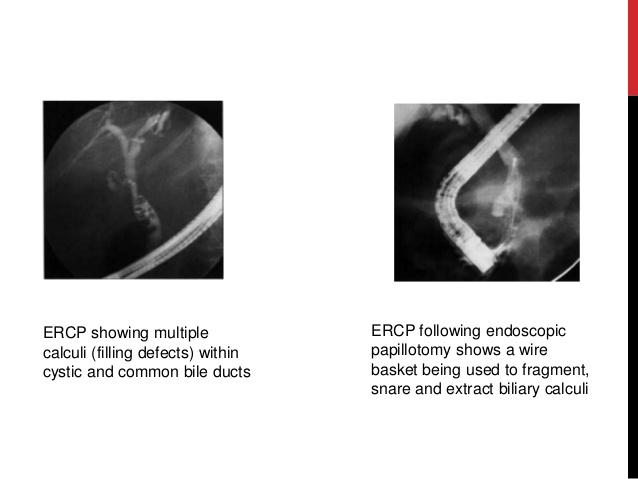 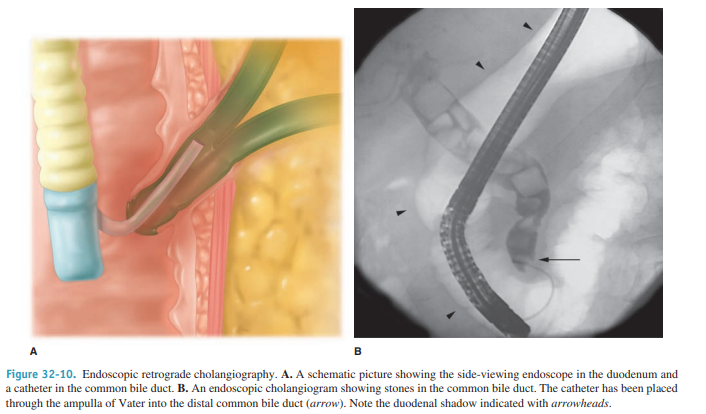 ERCP - therapeutic
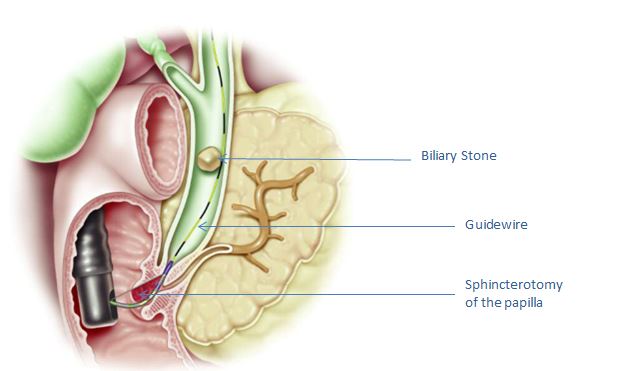 ERCP with Balloon Dilation
Adequate biliary sphincterotomy (performed over a well positioned guidewire using a sphincterotome).
This can be achieved by using a balloon catheter or by extraction using a wire basket
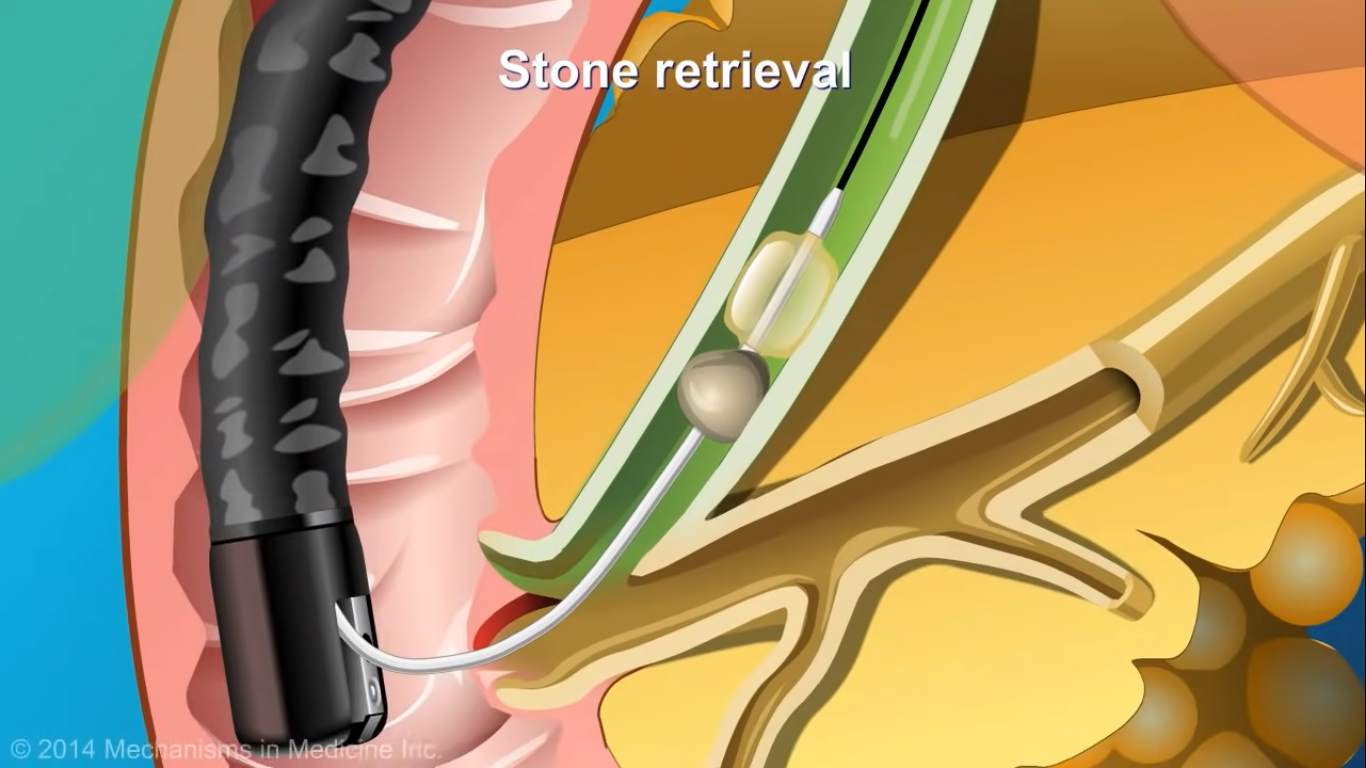 ERCP - therapeutic
Strictures
Used catheters similar to those used in angioplasty 
Insert temporary plastic stent in benign strictures ( self expanding metal stents are most commonly used for palliation of malignant biliary obstruction)
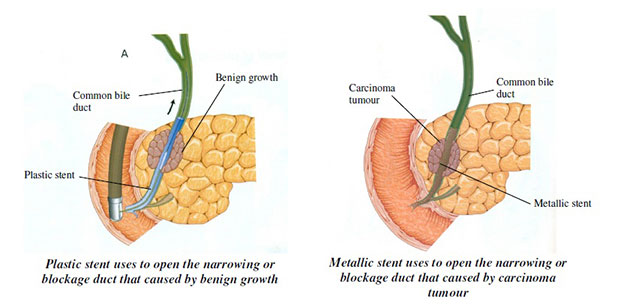 MANAGEMENT - general
Patients with hemodynamic instability, coagulopathy, and/or renal dysfunction need to be quickly resuscitated prior to managing the specific etiology of the obstruction. 
In the presence of cholangitis, often it is difficult to stabilize the patient until the obstruction is relieved and source control of the infection is achieved.
Resuscitation in case of cholangitis:
 1) Intravenous fluids to correct dehydration and pre-renal failure 
2) Broad spectrum antibiotics - Gram negative coverage is essential 
3) Correct coagulopathy, if present 
4) Further treatment of obstruction based on etiology
MANAGEMENT – of specific cause
1.Bile duct stone
Treating gallstones in the bile duct focuses on relieving the blockage. These treatments may include:
● ERCP with Balloon Dilation
● Lithotripsy 
● Biliary stenting
● Elective cholecystectomy to prevent recurrence
MANAGEMENT – of specific cause
2.Carcinoma of the head of pancreas
Management :
Treatment is surgical combined with chemo and radiotherapy , surgery could be palliative or curable .
Full staging to determine resectability
- 95% tumors are unsuitable for surgical resection
Contraindications for surgery include distant metastases, encasement of SMA or celiac artery vessels

Pancreatoduodenectomy (Whipple procedure) for resectable cases

Unresectable cases are treated with palliation including biliary stent placement, chemotherapy, and adequate analgesia
MANAGEMENT – of specific cause
3. Cholangiocarcinoma
Full staging to determine resectability

- Contraindications for surgery
o Involvement of both right and left hepatic ducts into the liver
o Invasion of portal vein and hepatic artery branches to both lobes of liver
o Distant metastases

2) Intrahepatic cc          Hepatic segmentectomy or lobectomy
    Distal extrahepatic cc        Pancreatoduodenectomy (Whipple procedure)
    Hilar         biliary duct resection +/- hepatic lobectomy 

3) Unresectable cases treated with biliary drainage via stent and palliation
MANAGEMENT – of specific cause
4. Primary sclerosing cholangitis
Treatment
Medical :
Vitamin K (sometimes Vitamin A or D )
Steroids & Immunosuppressant
cholestyramine (bile acid sequestrant)
Surgery
Endoscopic stenting
The only useful treatment modality is liver transplantation, which is associated with excellent results if carried out before bile duct cancer has developed.
Thank you